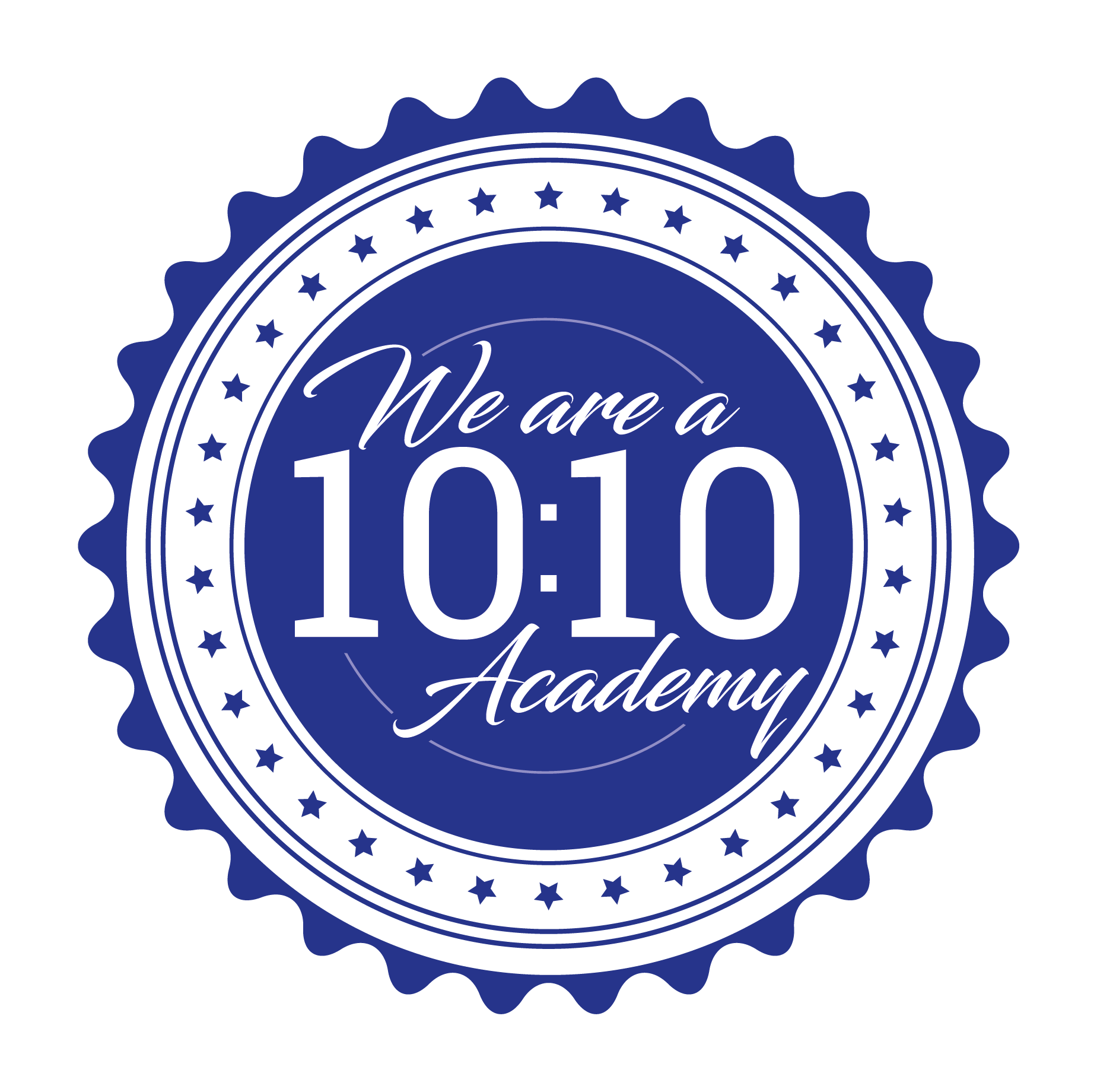 Homework Club
All Years
Room 206
Homework Club
All Years
Room 206
Homework Club
All Years
Room 206
Homework Club
All Years
Room 206
Homework Club
All Years
Room 206
Nature Sense
All Years
Quad
Art Therapy
Invite Only
Room 103
Art Therapy
Invite Only
Room 103
Homework Club
All Years
Room 122
Art & Crafts
Invite Only
Room 105
Sci-Fi Club
All Years
Room 102
Science Club
All Years
Room 120
History Club
All Years
Room 113
Scrabble Club
All Years
Room 105
Art Club
All Years
Room 110
Cooking Club
All Years
Room 109
Computer Club
All Years
Room 116
Art Therapy
Invite Only
Room 103
Spelling Support
All Years
Room 101
Knit & Natter
All Years
Room 110
Languages Club
All Years
Room 208
Inter-Form Netball
Year 8
KS3 Yard
Inter-Form Netball
Year 7
KS3 Yard
Inter-Form Netball
Year 6
KS3 Yard
Jigsaw Club
All Years
Room 112
AR Quiz Club
All Years
Room 208
Martlets
All Years
Room 202
Lego Therapy
Invite Only
Room 105
Millionaire Readers
All Years
Room 201
Art Therapy
Invite Only
Room 103
Spelling Support
All Years
Room 101
SATS Support
Year 6
Room 201
Board Games
All Years
Room 107
Inter-Form Football
KS2 / KS3
Field
Inter-Form Netball
Year 5
KS3 Yard
Wildlife Explorers
All Years
Room 114
Mindfulness Colouring 
Year 6
Room 104
Drama Club
All Years
Gym
Cooking Club
Invite Only
Room 109
Drama Club
All Years
Gym
Hockey
All Years
Afterschool
Board Games
All Years
Room 106
Gymnastics
All Years
Gym
Chess Club
All Years
Room 124
Cross Country
All Years
Field
Girls Football
All Years
Field
Football
KS3
Half Term 1
Lego Masters 
All Years
Room 111
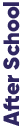 Netball
KS3
Half Term 1
Friends Abroad
All Years
Room 203
Netball
KS2
Half Term 1
Other clubs and activities may be on offer, pupils should listen to daily notices to see if and when these clubs commence.